1
Unidad Especial
Regula Tu Barrio
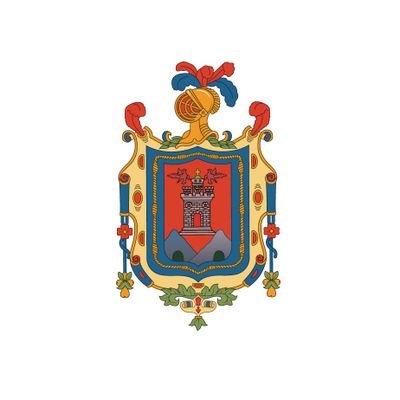 #RegulaTu Barrio
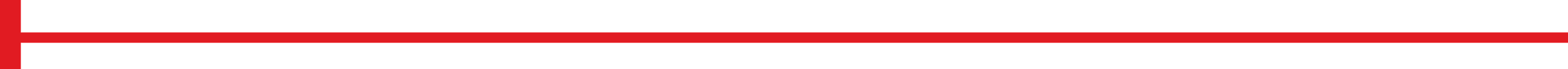 ASENTAMIENTO HUMANO DE HECHO Y CONSOLIDADO DE INTERES SOCIAL DENOMINADO : 
“LAS PALMERAS IV ETAPA”

PRIORIZACIÓN GRUPO 3 - POSICIÓN 15
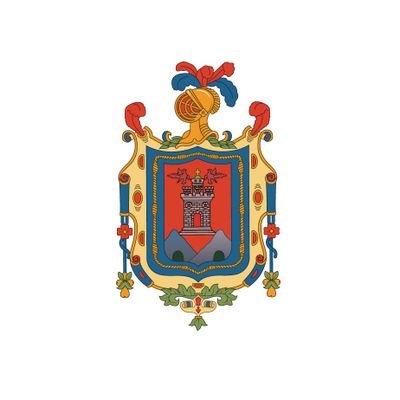 #RegulaTu Barrio
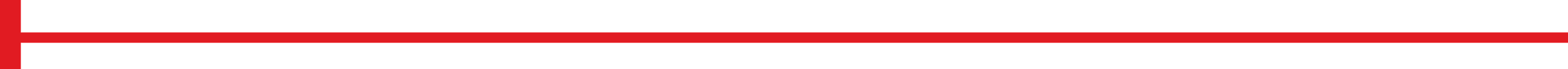 ASENTAMIENTO HUMANO DE HECHO Y CONSOLIDADO DE INTERÉS SOCIAL DENOMINADO  
 “LAS PALMERAS IV ETAPA”
ADMINISTRACIÓN  ZONAL: LOS CHILLOS- PARROQUIA: LA MERCED
INFORMACIÓN DEL ASENTAMIENTO -PRIORIZACIÓN GRUPO 3- POSICIÓN 15
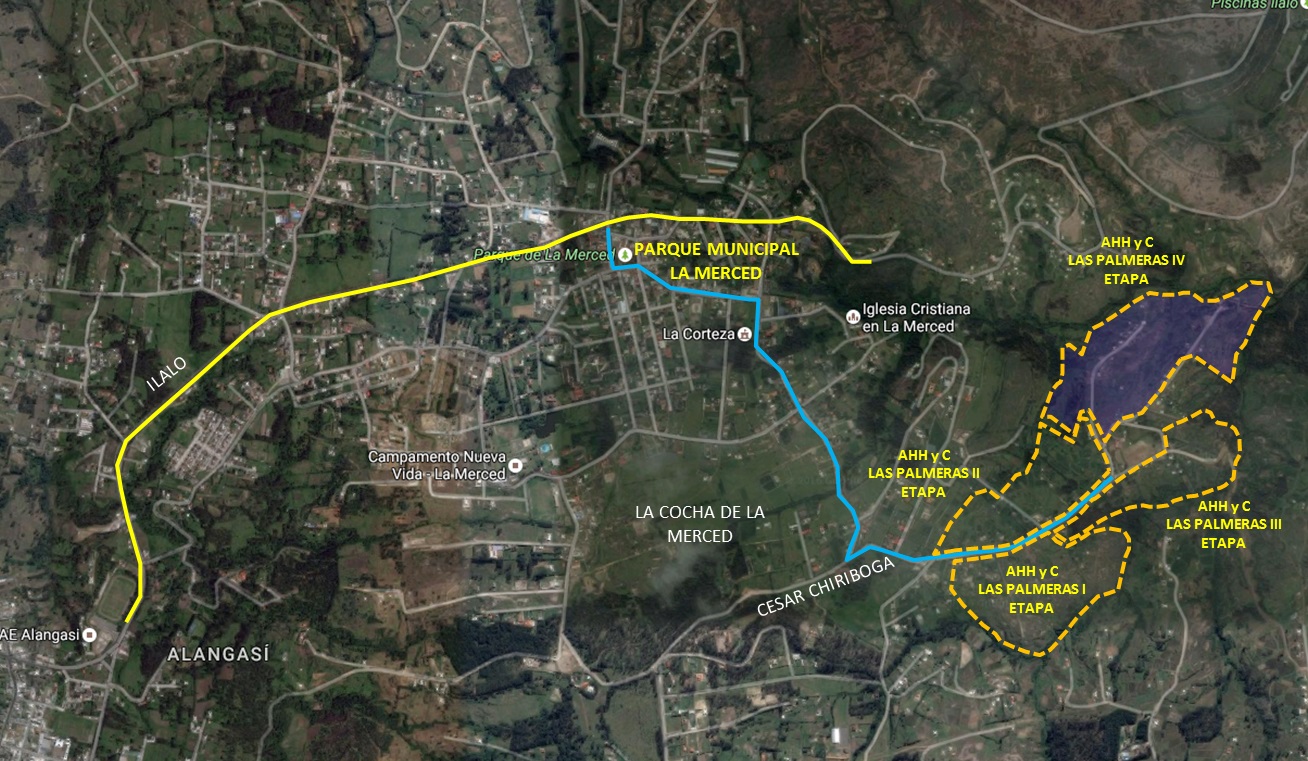 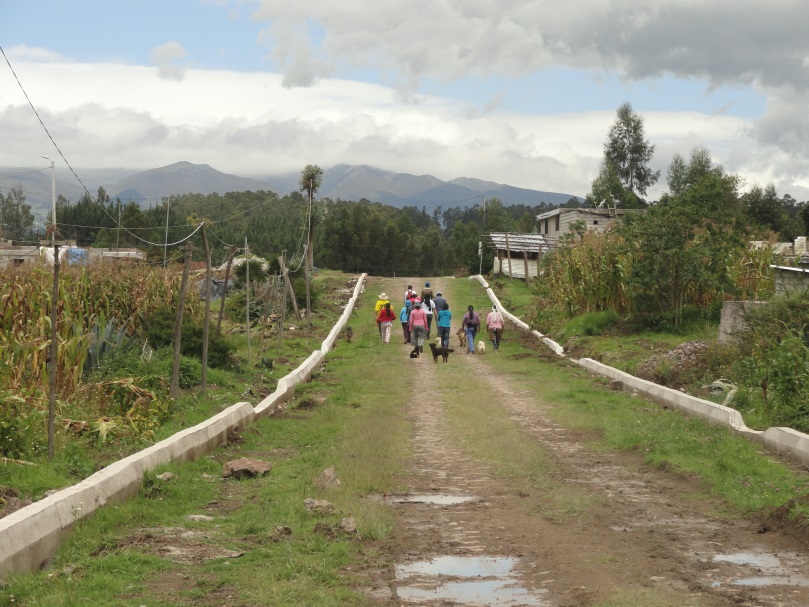 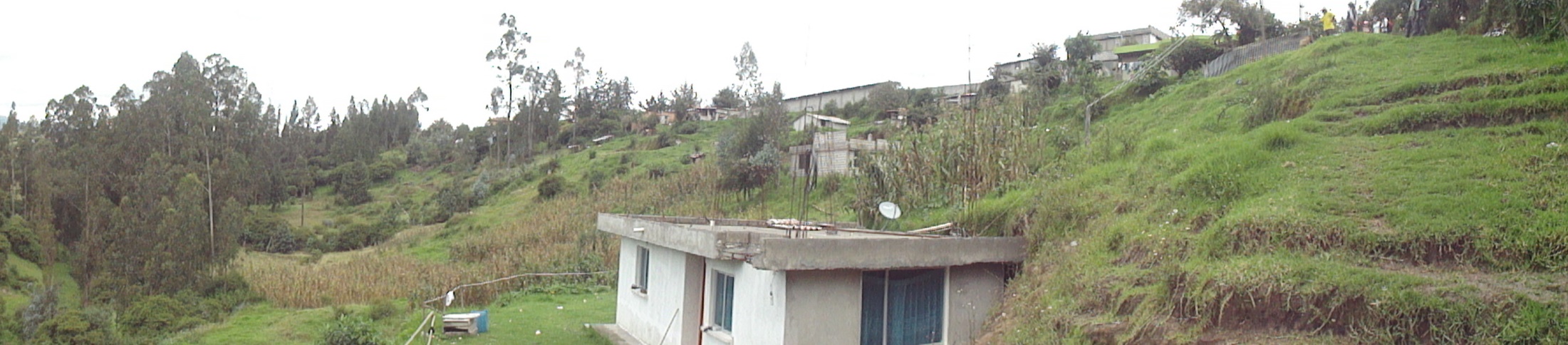 DE LOS NOGALES
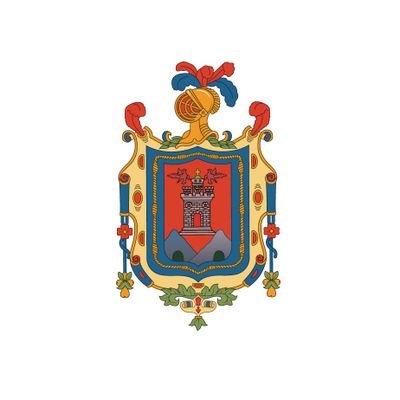 #RegulaTu Barrio
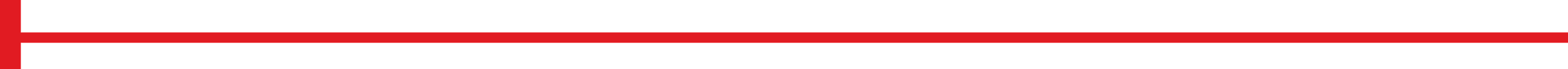 ASENTAMIENTO HUMANO DE HECHO Y CONSOLIDADO DE INTERÉS SOCIAL DENOMINADO  
 “LAS PALMERAS IV ETAPA”
ADMINISTRACIÓN  ZONAL: LOS CHILLOS- PARROQUIA: LA MERCED
INFORMACIÓN DEL ASENTAMIENTO -PRIORIZACIÓN GRUPO 3- POSICIÓN 15
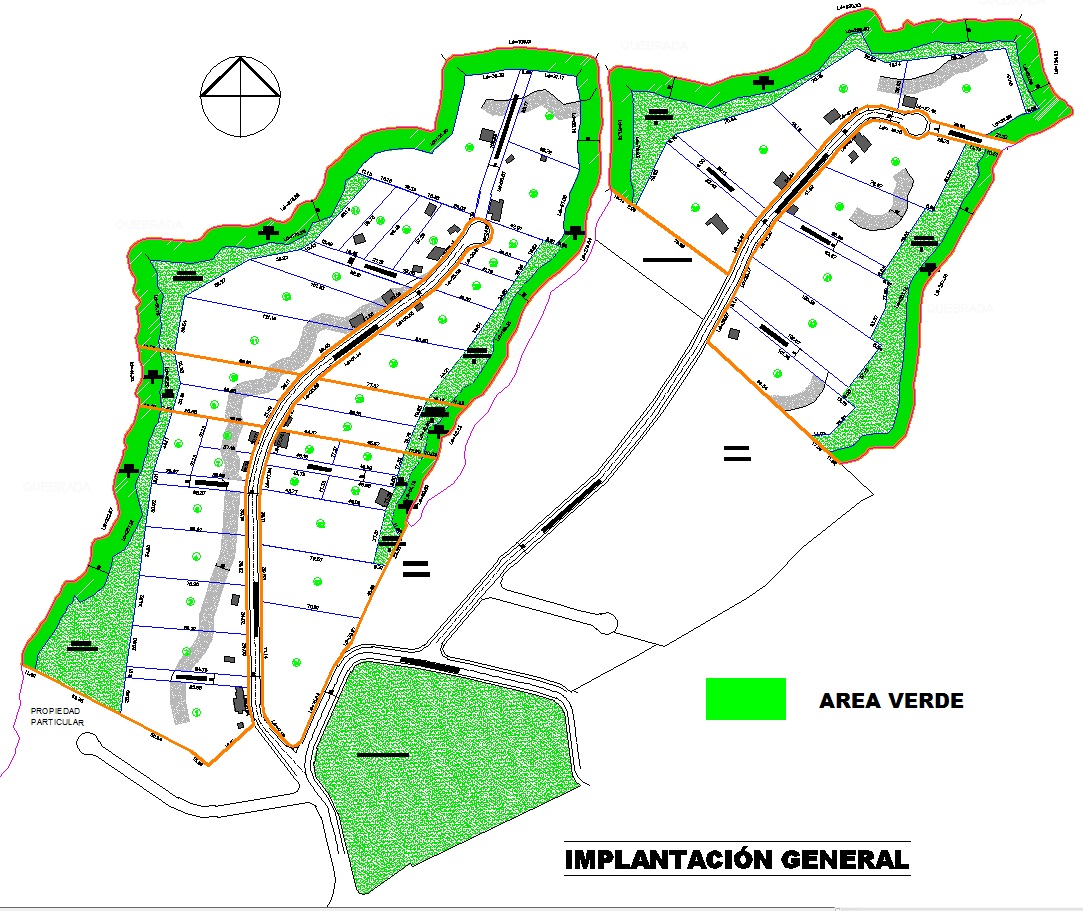 CUADRO DE ÁREAS / ÁREAS VERDES DEL ASENTAMIENTO
DE LOS NOGALES
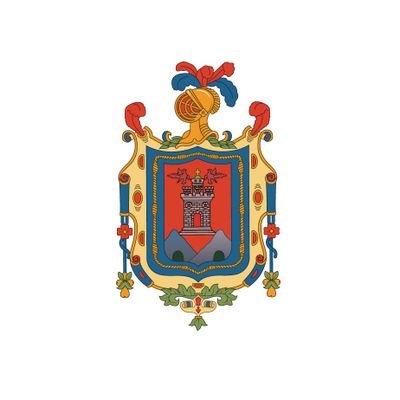 #RegulaTu Barrio
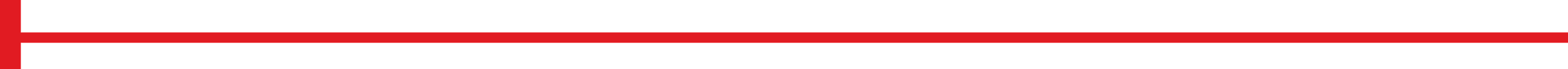 ASENTAMIENTO HUMANO DE HECHO Y CONSOLIDADO DE INTERÉS SOCIAL DENOMINADO  
 “LAS PALMERAS IV ETAPA”
ADMINISTRACIÓN  ZONAL: LOS CHILLOS- PARROQUIA: LA MERCED
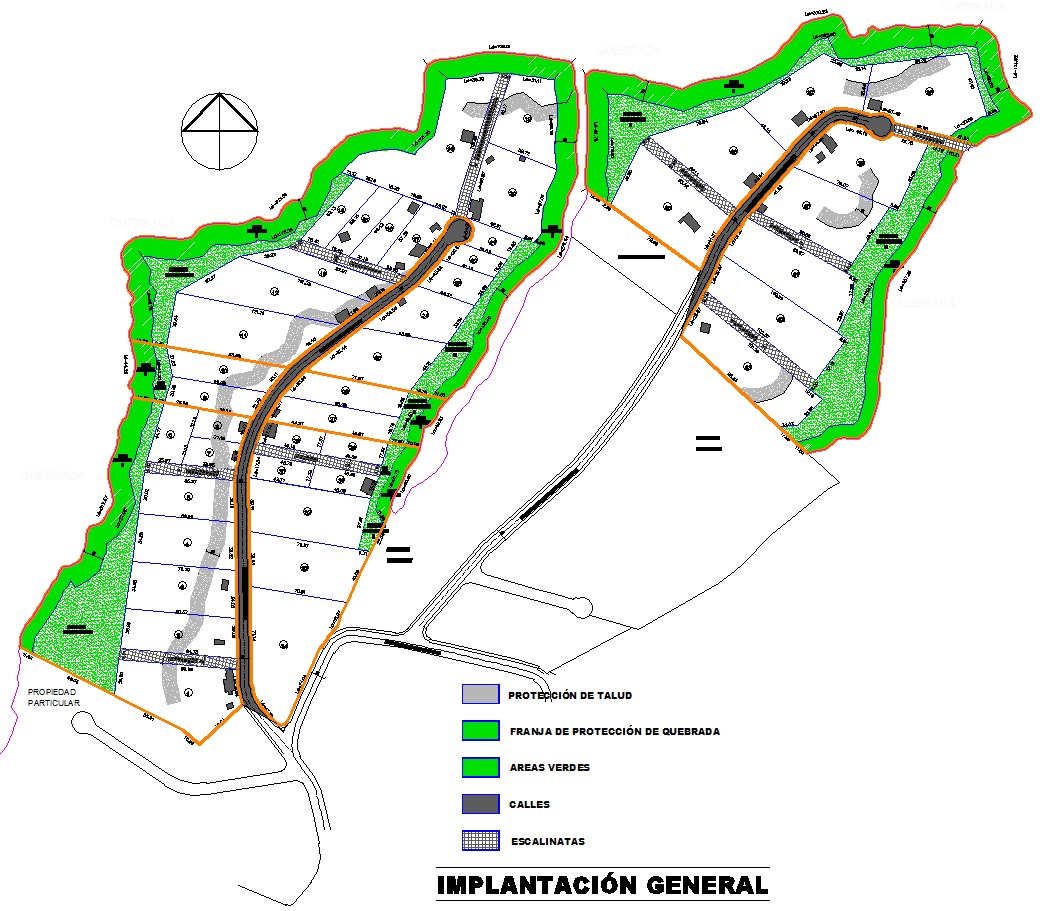 CAMBIO DE  ZONIFICACIÓN
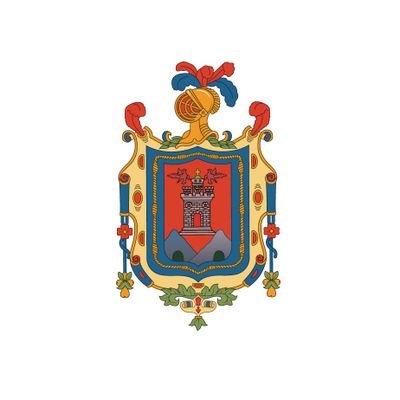 #RegulaTu Barrio
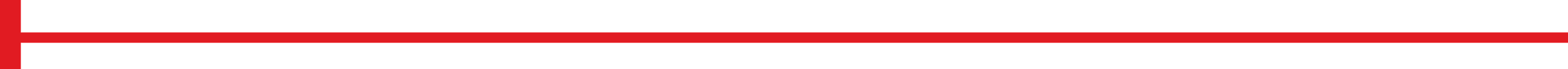 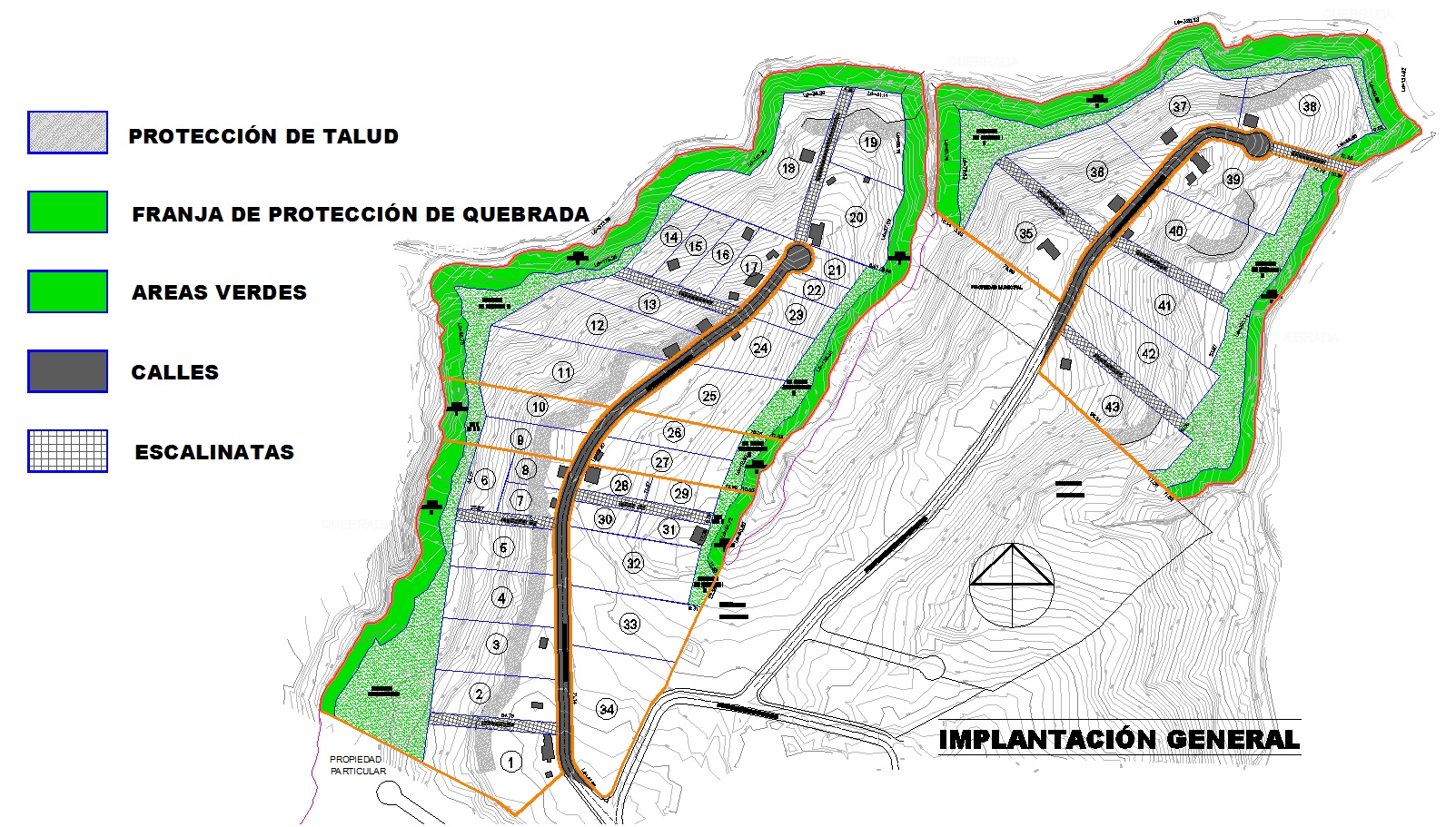 ASENTAMIENTO HUMANO DE HECHO Y CONSOLIDADO DE INTERÉS SOCIAL DENOMINADO  
 “LAS PALMERAS IV ETAPA”
AREA MUNICIPAL
No. 6
AREA VERDE
No. 7
ADMINISTRACIÓN  ZONAL: LOS CHILLOS- PARROQUIA: LA MERCED
PLANO DEL 
ASENTAMIENTO
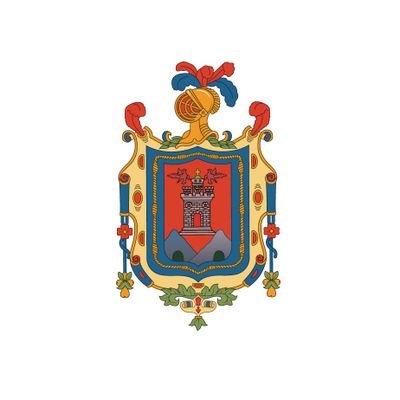 #RegulaTu Barrio
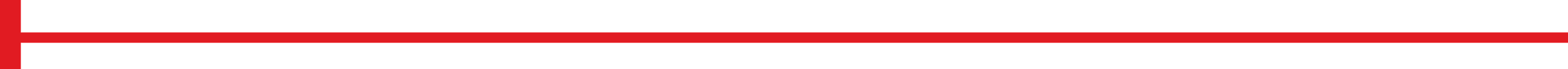 ASENTAMIENTO HUMANO DE HECHO Y CONSOLIDADO DE INTERÉS SOCIAL DENOMINADO  
 “LAS PALMERAS IV ETAPA”
ADMINISTRACIÓN  ZONAL: LOS CHILLOS- PARROQUIA: LA MERCED
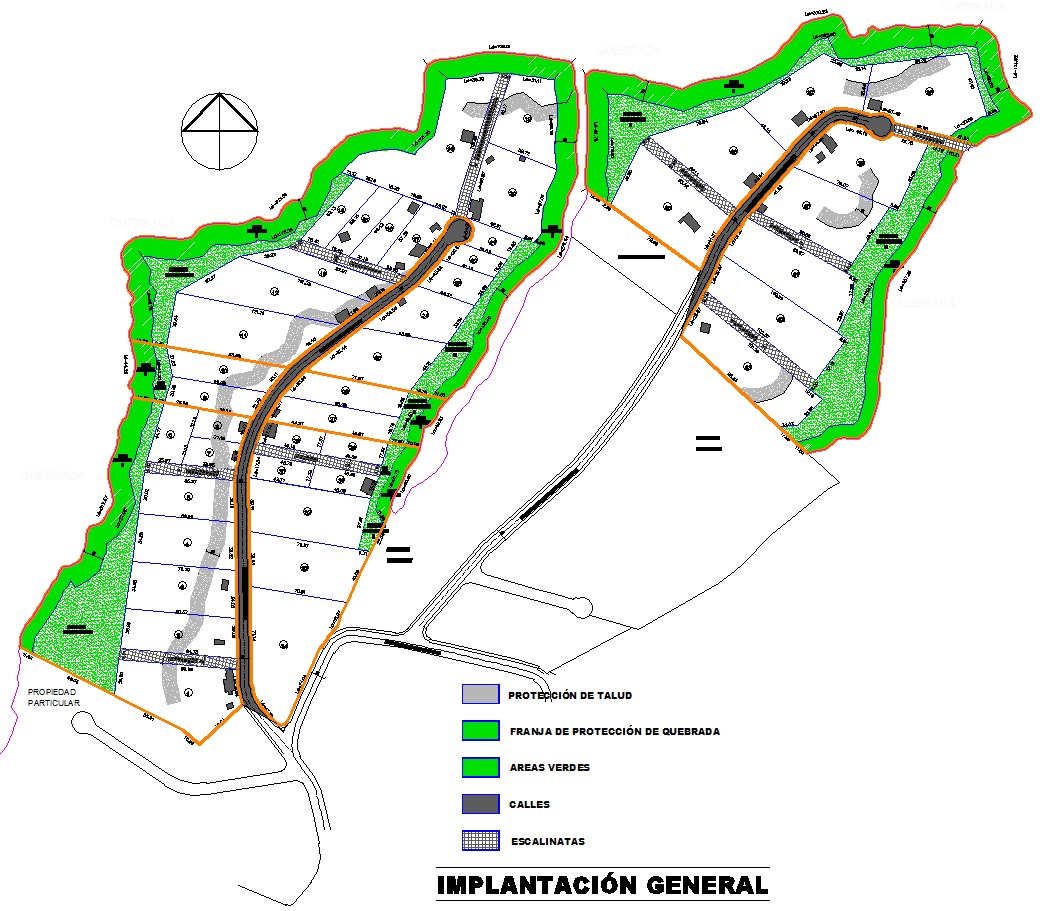 LOTES POR EXCEPCIÓN
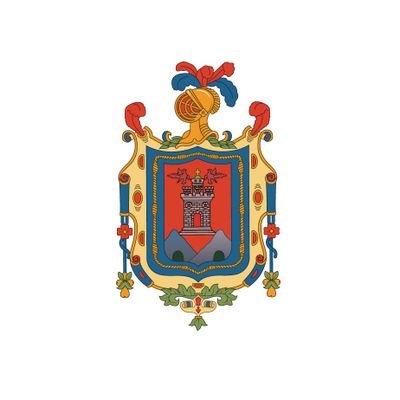 #RegulaTu Barrio
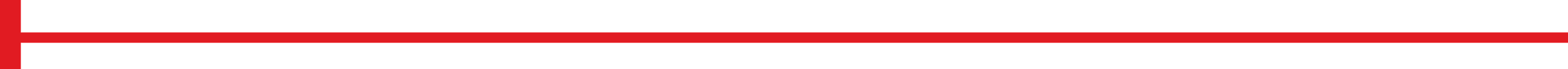 ASENTAMIENTO HUMANO DE HECHO Y CONSOLIDADO DE INTERÉS SOCIAL DENOMINADO  
 “LAS PALMERAS IV ETAPA”
ADMINISTRACIÓN  ZONAL: LOS CHILLOS- PARROQUIA: LA MERCED
PLAN METROPOLITANO DE ORDENAMIENTO TERRITORIAL/ PMOT
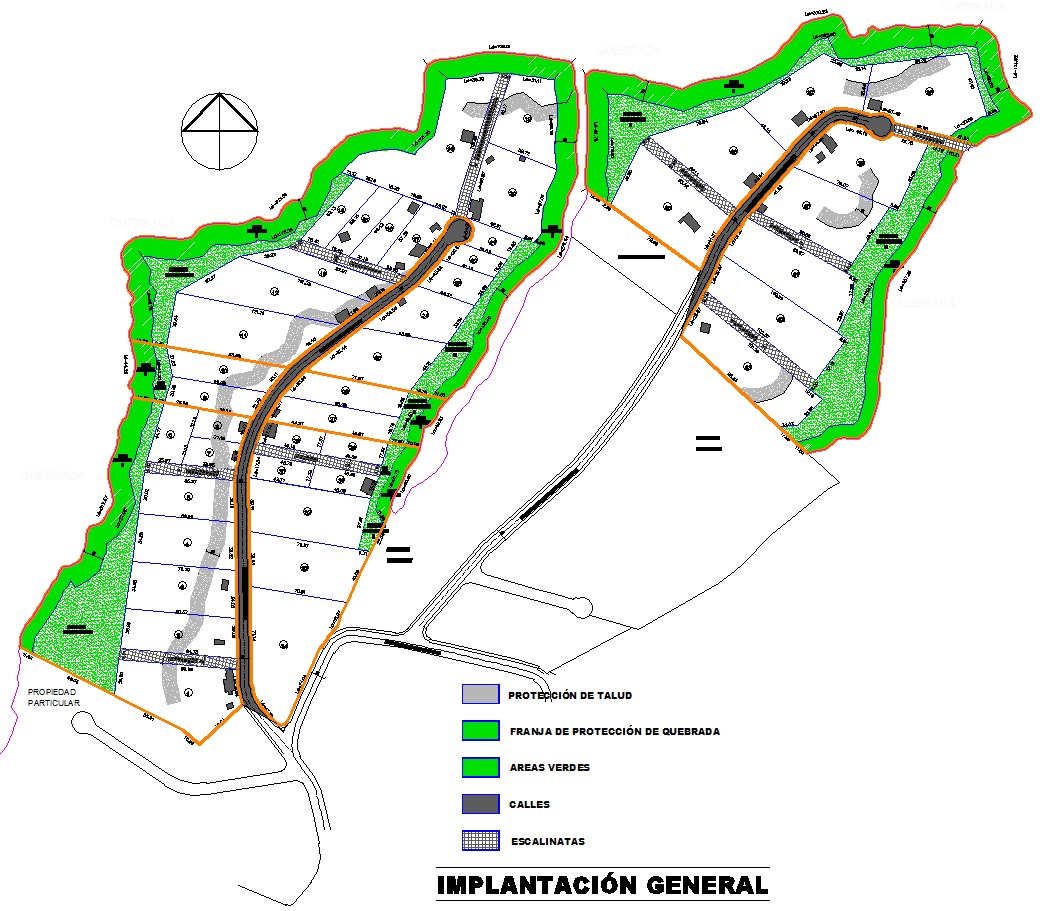 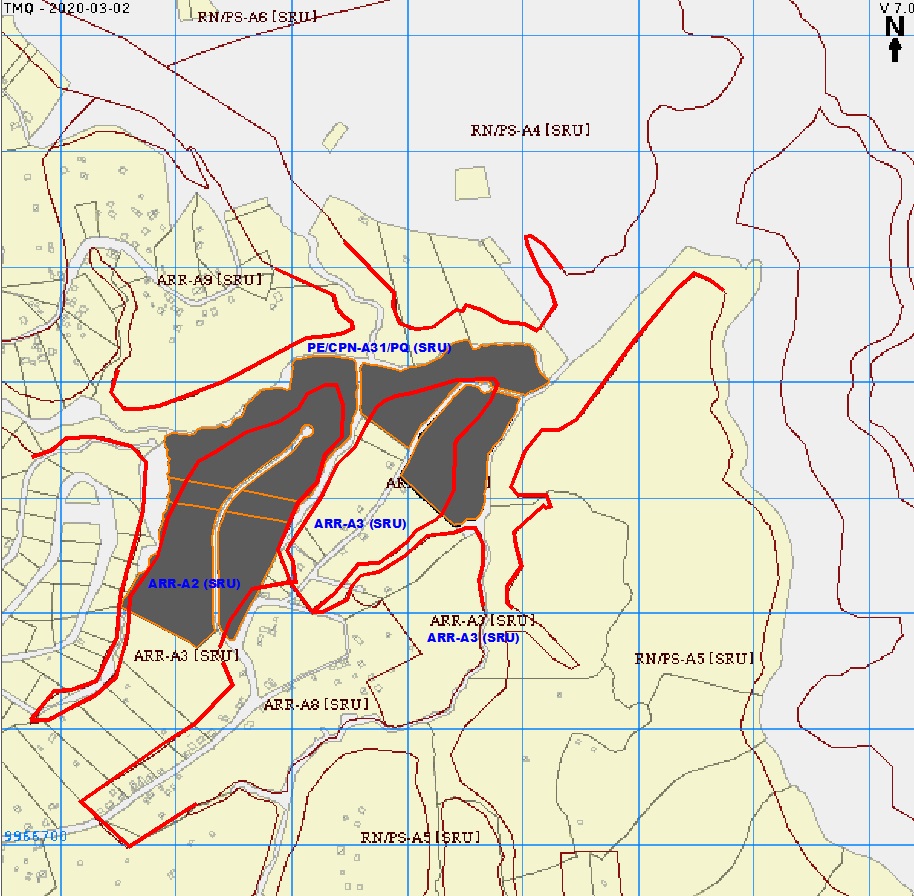 LAS PALMERAS IV ETAPA
ARR – A3 (SRU)
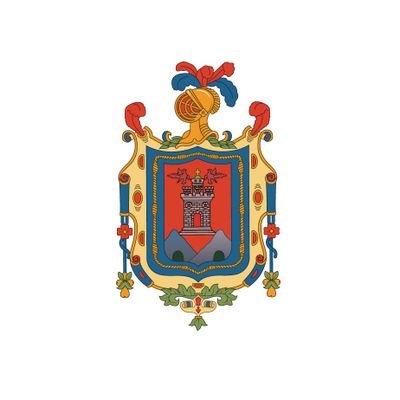 ARR – A2 (SRU)
PE/CPN-A31/PQ (SRU)
#RegulaTu Barrio
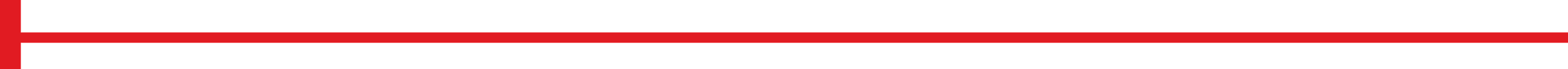